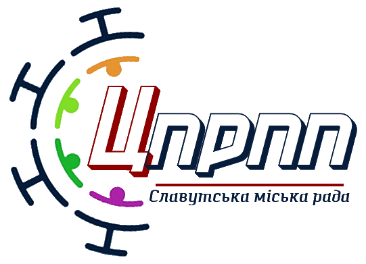 БАНК РЕСУРСІВ ФОРМУВАЛЬНОГО ОЦІНЮВАННЯ
Укладачі:
Антоніна СТЕПАНЮК,
Світлана КМИТЮК, консультанти КУ «ЦПРПП»
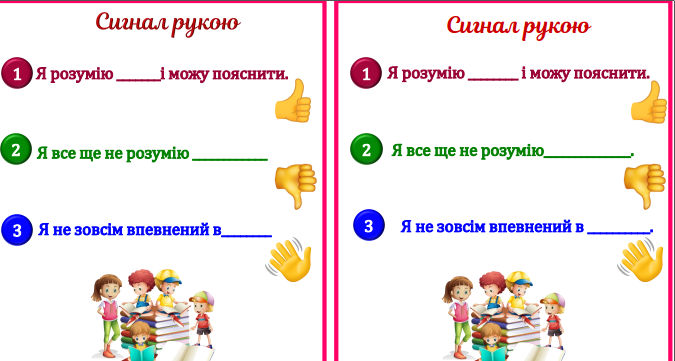 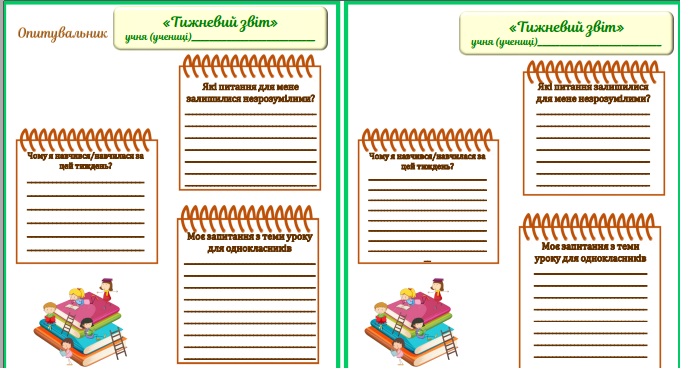 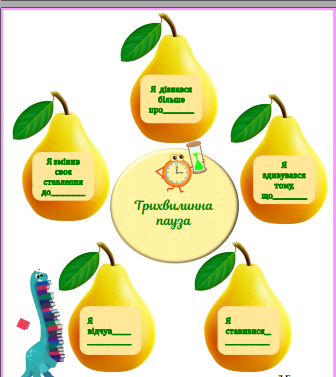 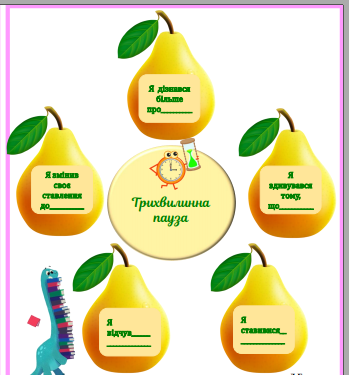 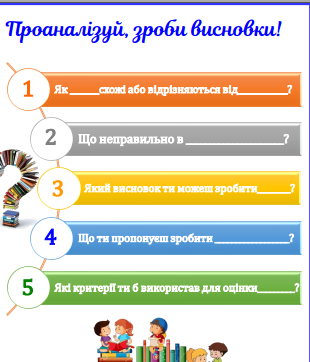 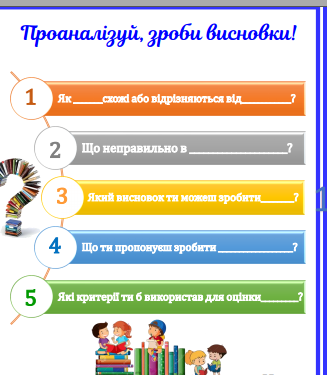 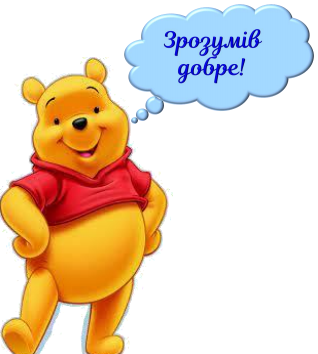 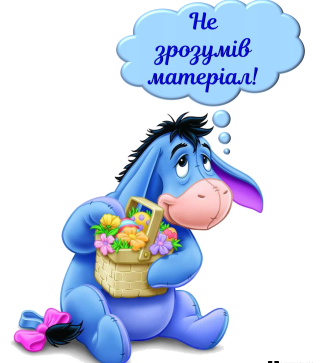 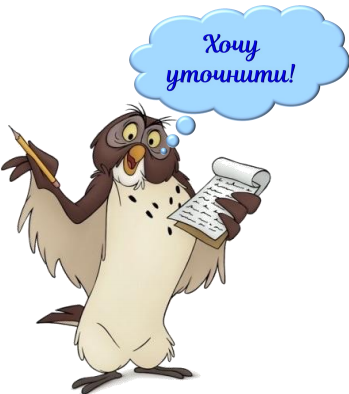 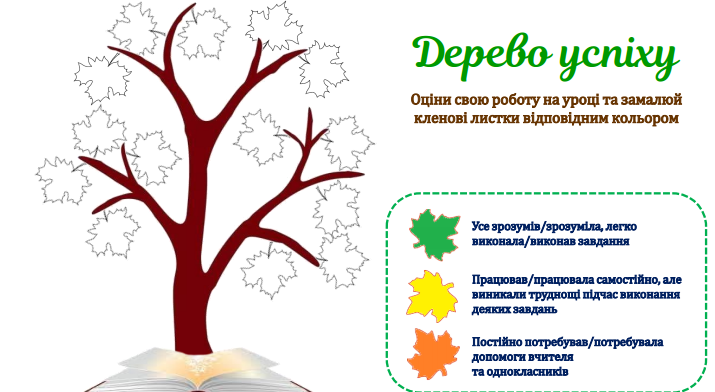 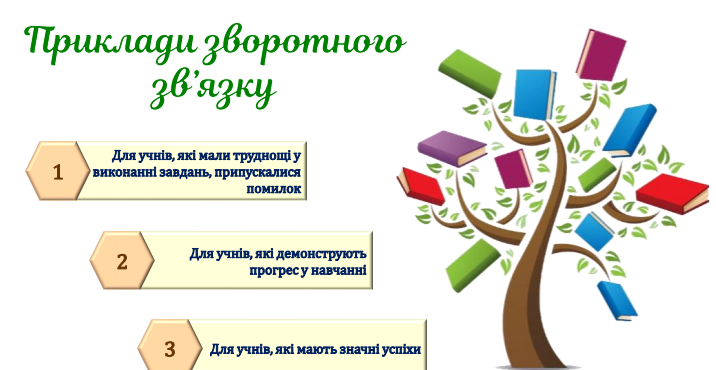 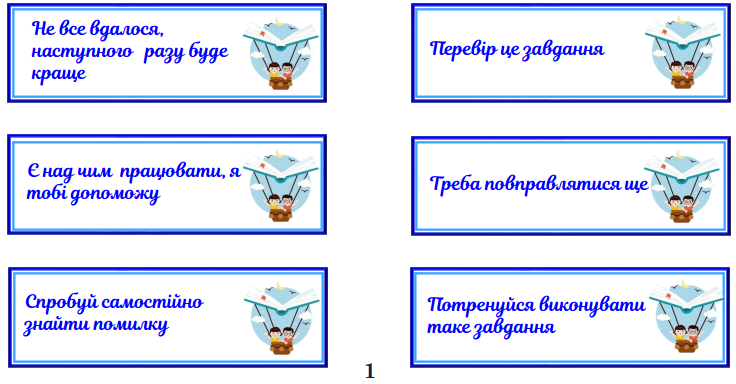 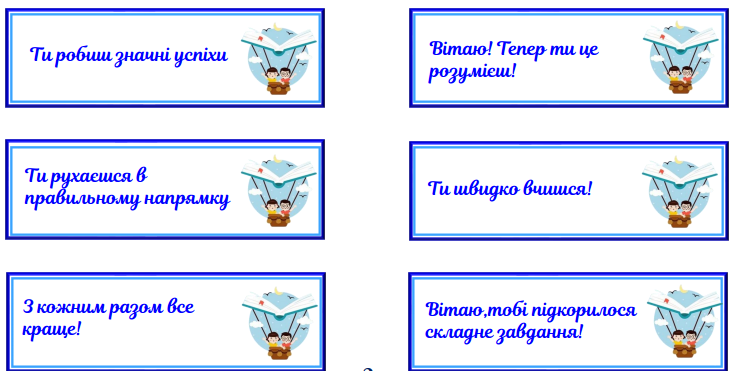 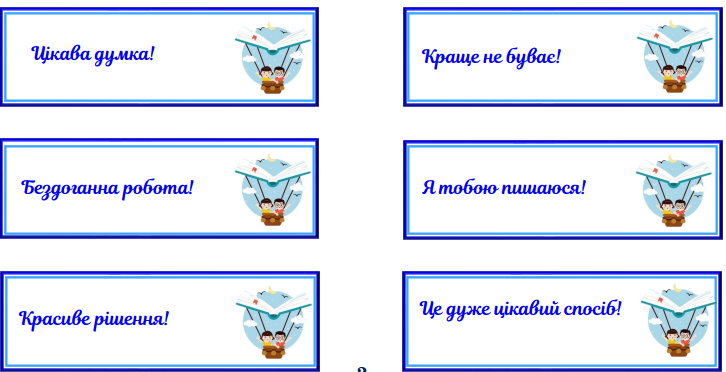 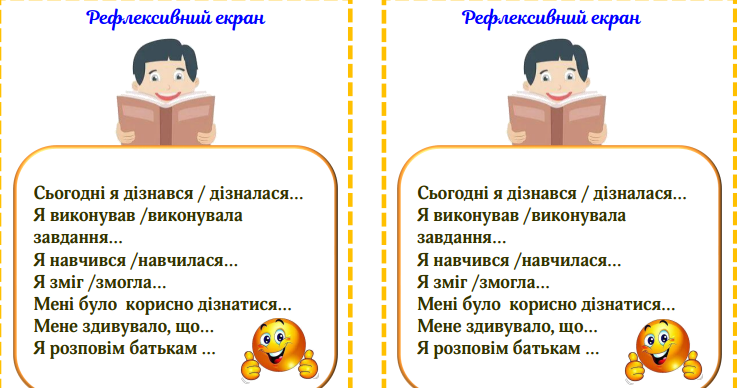 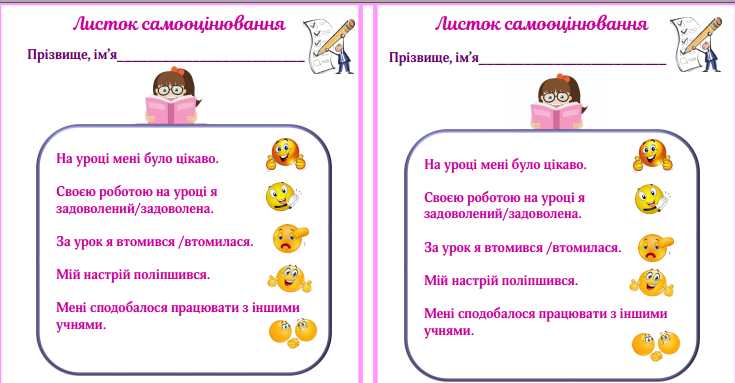 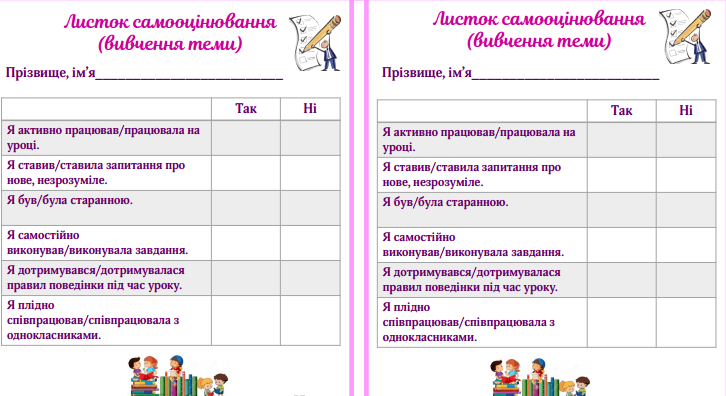 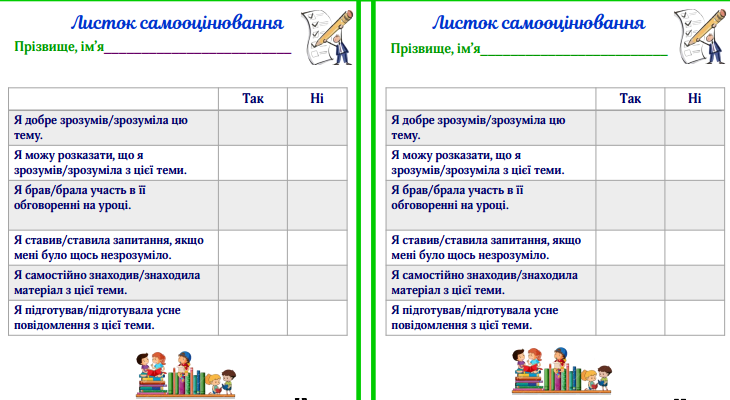 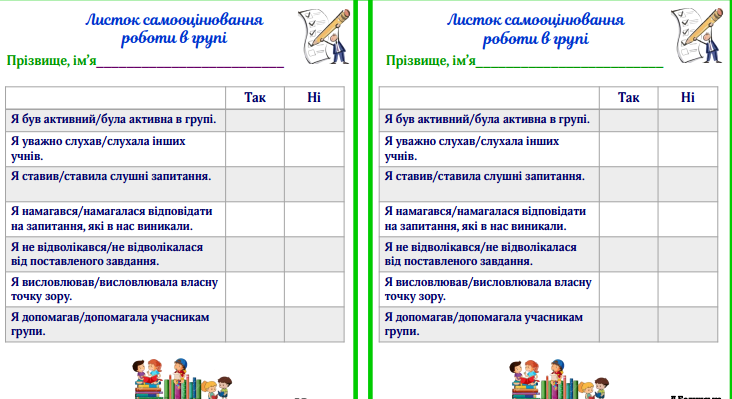 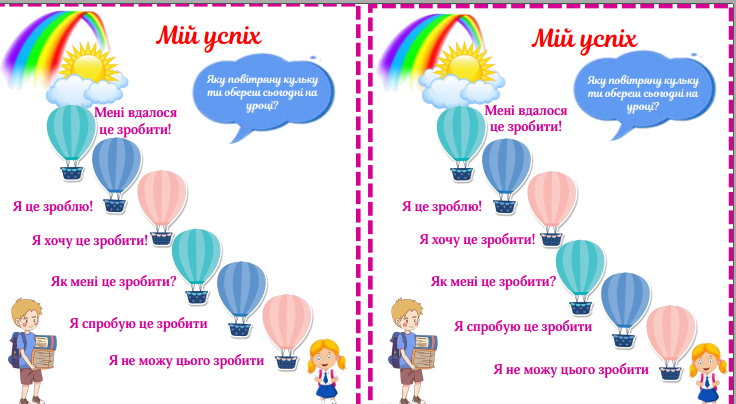